МУНИЦИПАЛЬНОЕ  БЮДЖЕТНОЕ  ДОШКОЛЬНОЕ        ОБРАЗОВАТЕЛЬНОЕ  УЧРЕЖДЕНИЕ”ДЕТСКИЙ САД КОМБИНИРОВАННОГО ВИДА №180”
Тема:  «Физкультурно –оздоровительная работа во 2 младшей группе№1»
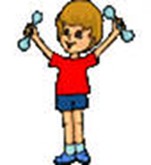 Воспитатель:
Строкатова Т.Ю.
ФОРМЫ РАБОТЫ обеспечивающие сохранение, укрепление и коррекцию здоровья дошкольников
влажная уборка помещений; сквозное проветривание ; обеспечение норм освещения и вентиляции, а также необходимого температурного режима;
подбор  комнатных растений, поглощающих вредные химические вещества; использование игрушек из экологически безопасного материала; 
психогимнастика;
каникулы; 
музыкальные паузы;
адаптация;
утренняя гимнастика; физкультурные занятия; подвижные игры и упражнения на прогулке; 
физкультминутки на занятиях; закаливание (воздушные и солнечные ванны, водные процедуры); 
физкультурный досуг;  физкультурные праздники; самостоятельная и индивидуальная двигательная деятельность;
гимнастика после сна; зрительная, дыхательная, звуковая, пальчиковая;
 уроки здоровья, направленные на формирование здорового образа жизни;
Утренняя гимнастика
«Здоровье  в порядке,  спасибо  зарядке».
На носочки поднимаемся , тянем руки в высь.Ну-ка солнышка коснись!
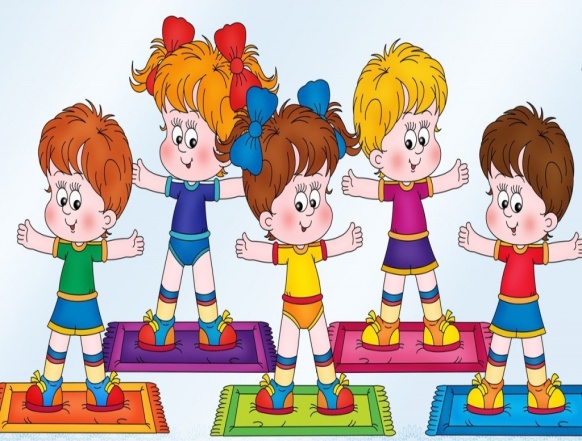 На прогулке
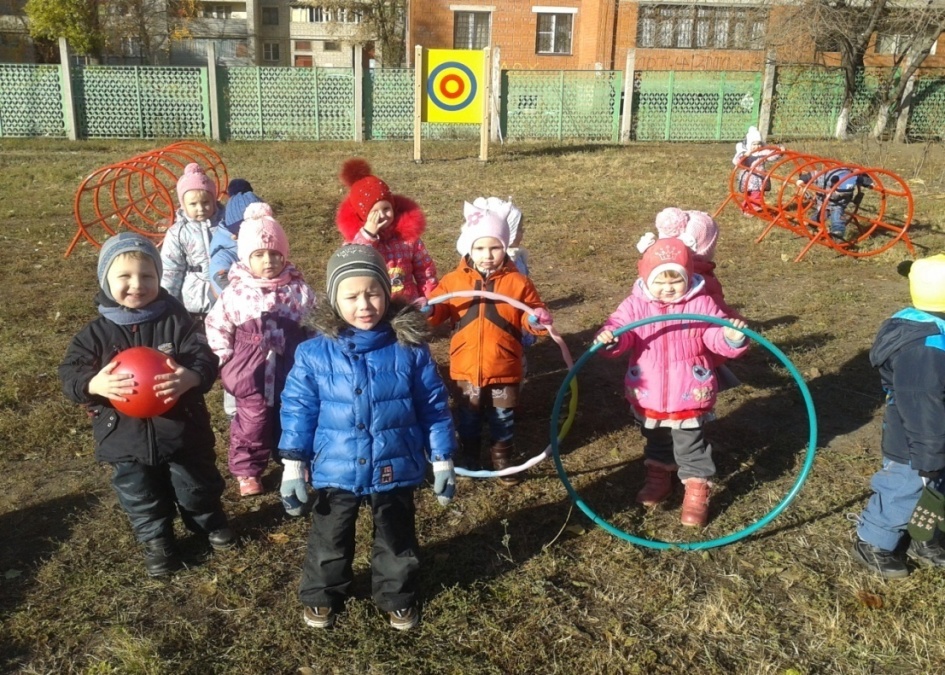 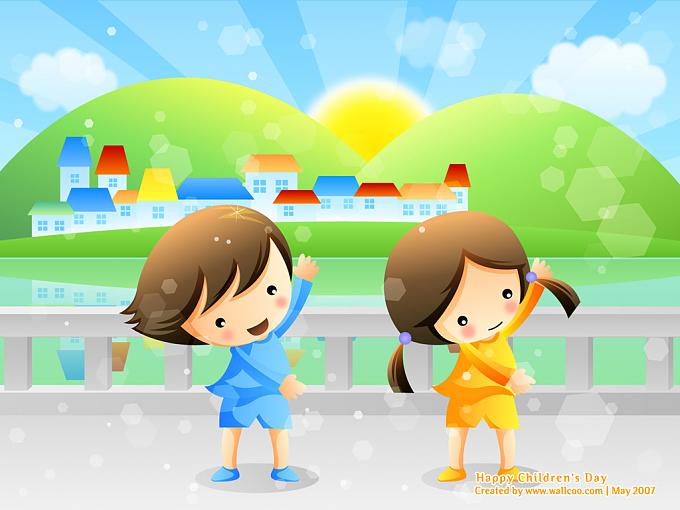 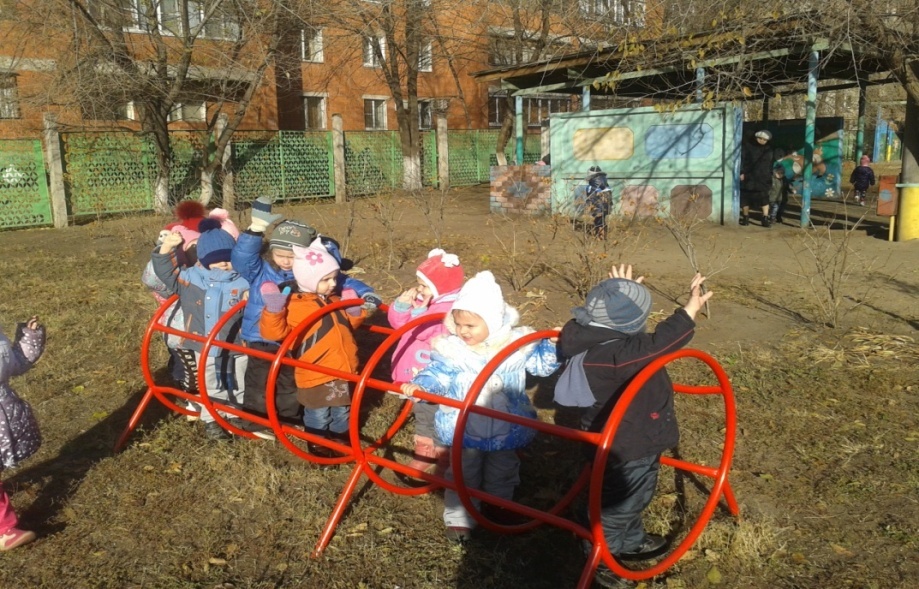 Чтобы ни один микроб             Не попал случайно в рот,                                           Руки мыть перед едой                                                       Нужно мылом и водой.
Кушать овощи и фрукты,
    Рыбу, молокопродукты-
        Вот полезная еда,
       Витаминами   полна.
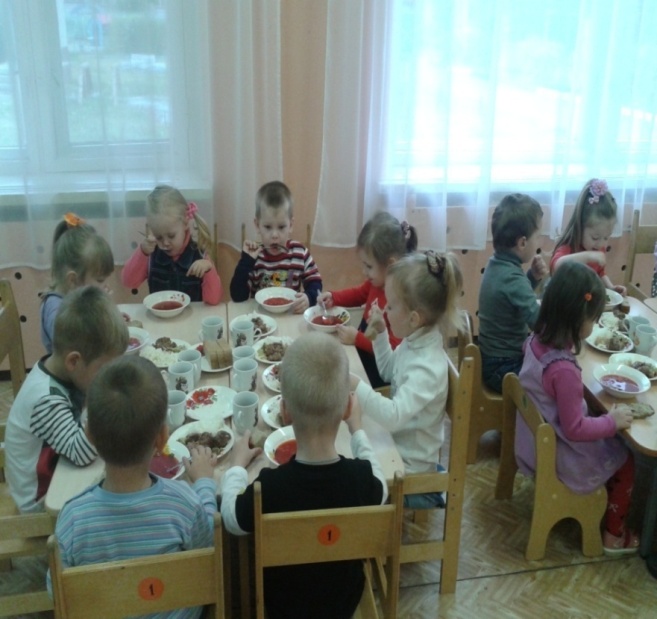 Физкультурно-развивающая среда
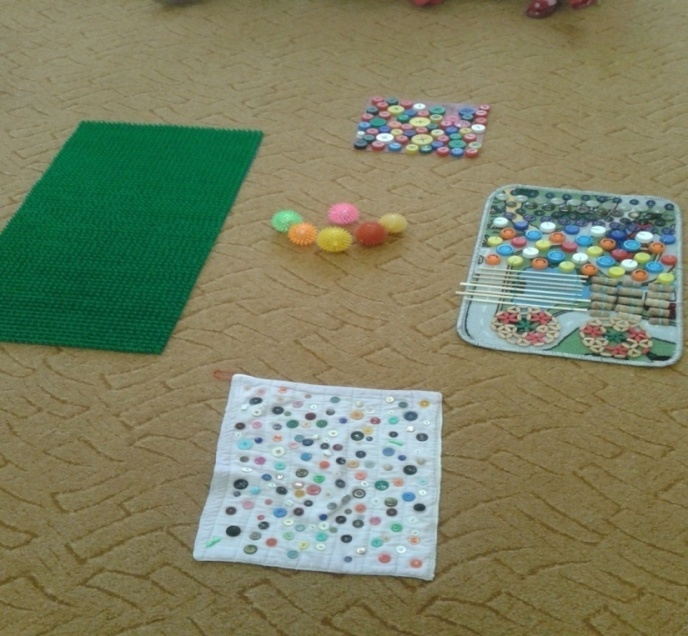 Физкультурные занятия
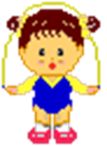 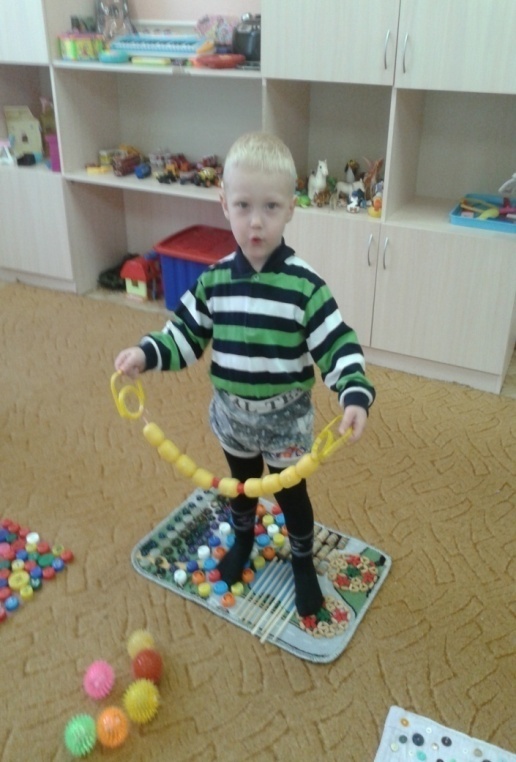 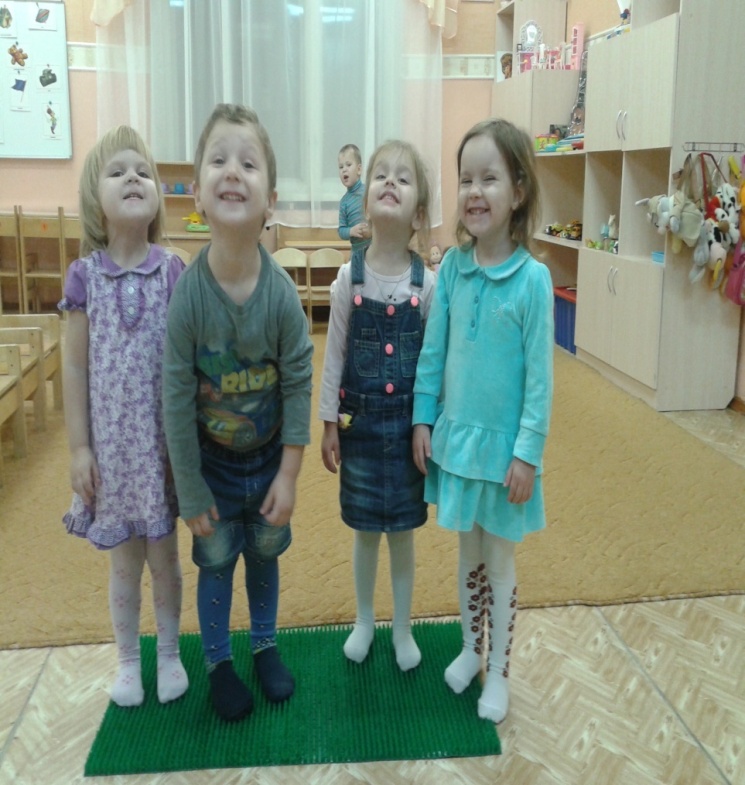 Любите! И цените здоровье! Что может быть его дороже На этой сказочной земле !
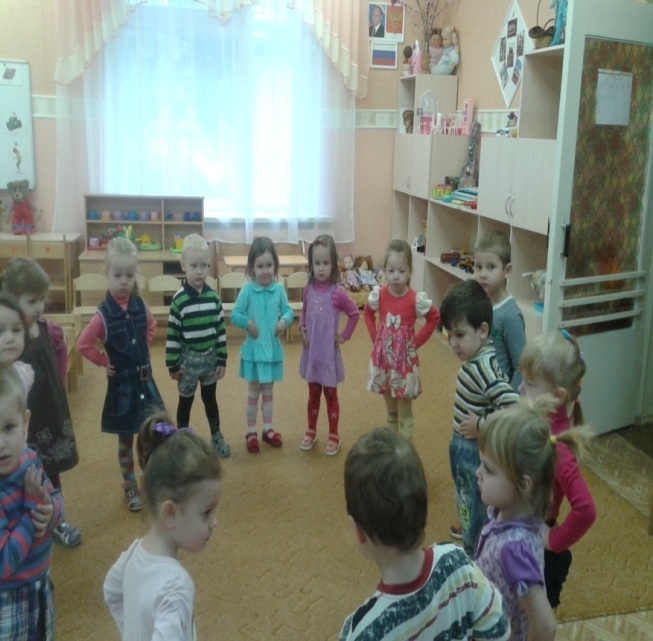 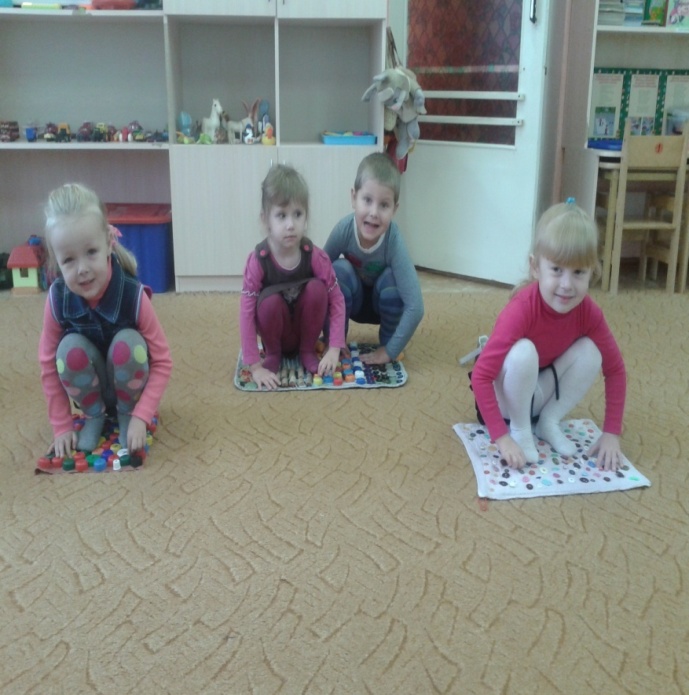 Гимнастика Для 
Глаз
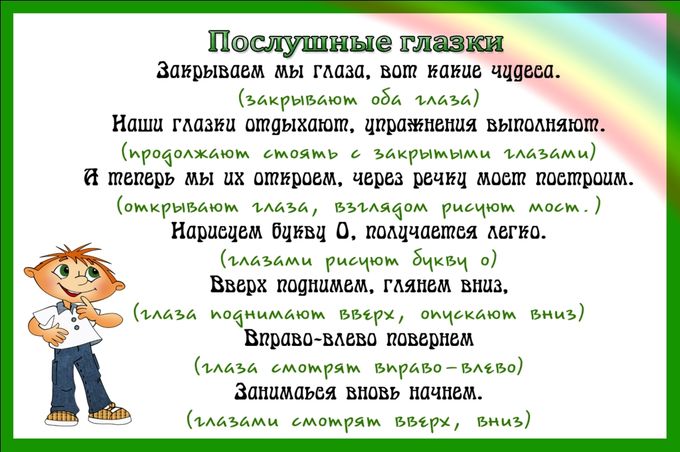 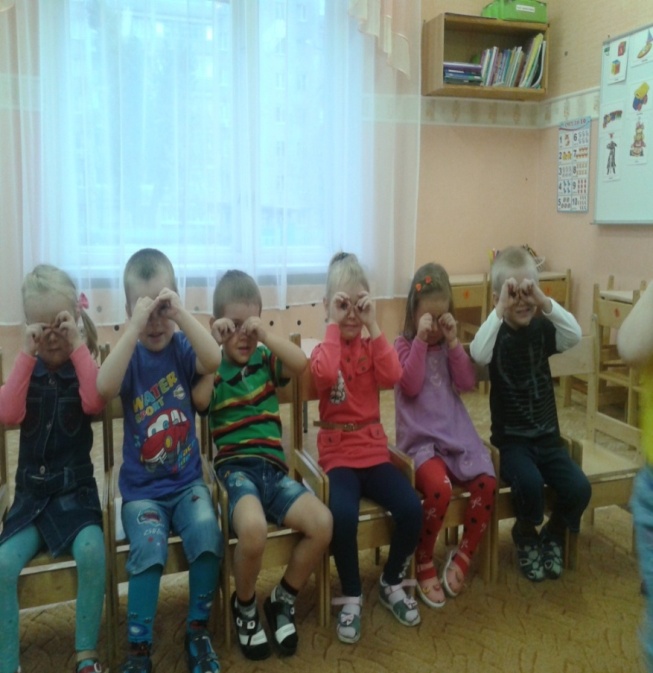 Формы работы с родителями
Рекомендации для родителей в группе,освещающие вопросы оздоровления и развития.
Консультации, беседы с родителями по вопросам физического воспитания в семье.
Информационные стенды медицинских работников и инструктора по физкультуре 
Приобщение родителей к участию в физкультурно-массовых мероприятиях ДОУ.
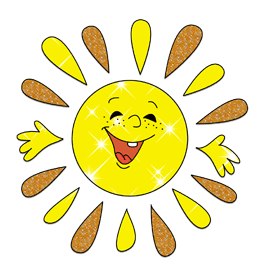 Спасибо за внимание!